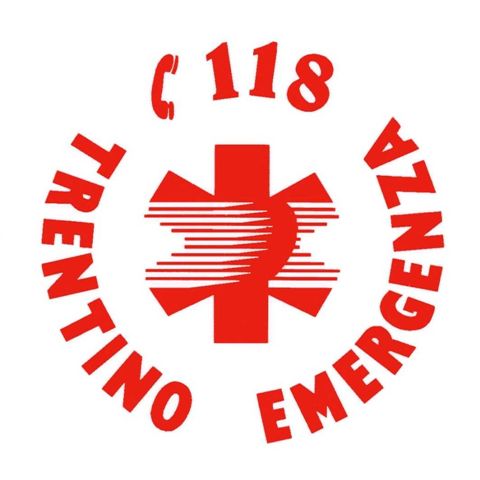 Percorso vestizione e svestizione 
D.P.I. categoria III
Tipo 4
Fontan Nadia
Galvan Carlo 
Larger Gabriele
Esposizione del materiale D.P.I. categoria III   Tipo 4
V1


FFP3 : se con filtro
aperto aggiungere 
una mascherina
chirurgica  IIR
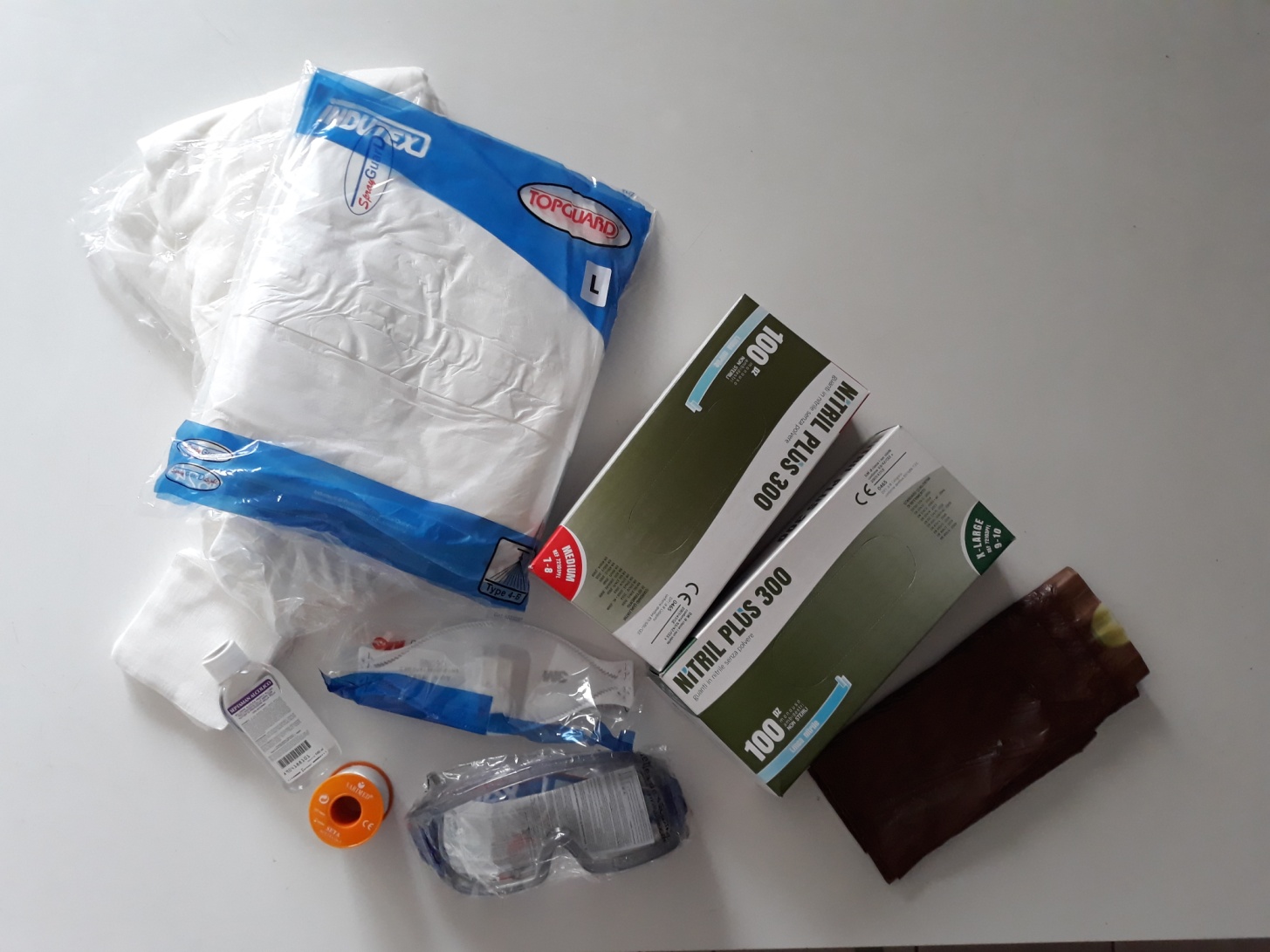 Rimuovere tutti gli oggetti personali
V2

Riporli in 
contenitore 
pulito
Rimuovere la divisa (in parte o tutta) in considerazione alle condizioni ambientali
V3

Se necessario 
indossare il 
sottotuta 
igienico
In ogni caso togliere le scarpe
V4
Lavare accuratamente le mani (acqua e sapone o gel antisettico)
V5
Lavare accuratamente le mani (acqua e sapone o gel antisettico)
V6
Indossare un paio di guanti
V7
Indossare la tuta, partendo dai piedi verso la testa
V8
Indossare la tuta, partendo dai piedi verso la testa
V9
Indossare la tuta, partendo dai piedi verso la testa
V10
Indossare la tuta, partendo dai piedi verso la testa
V11

Chiudere in 
parte la lampo, 
lasciando 
libero il 
cappuccio
Indossare le scarpe
V12
Togliere correttamente i guanti e gettarli
V13
Preparare due pezzi di cerotto
V14
Indossare due paia di guanti (il paio esterno una taglia più grande dell’interno)
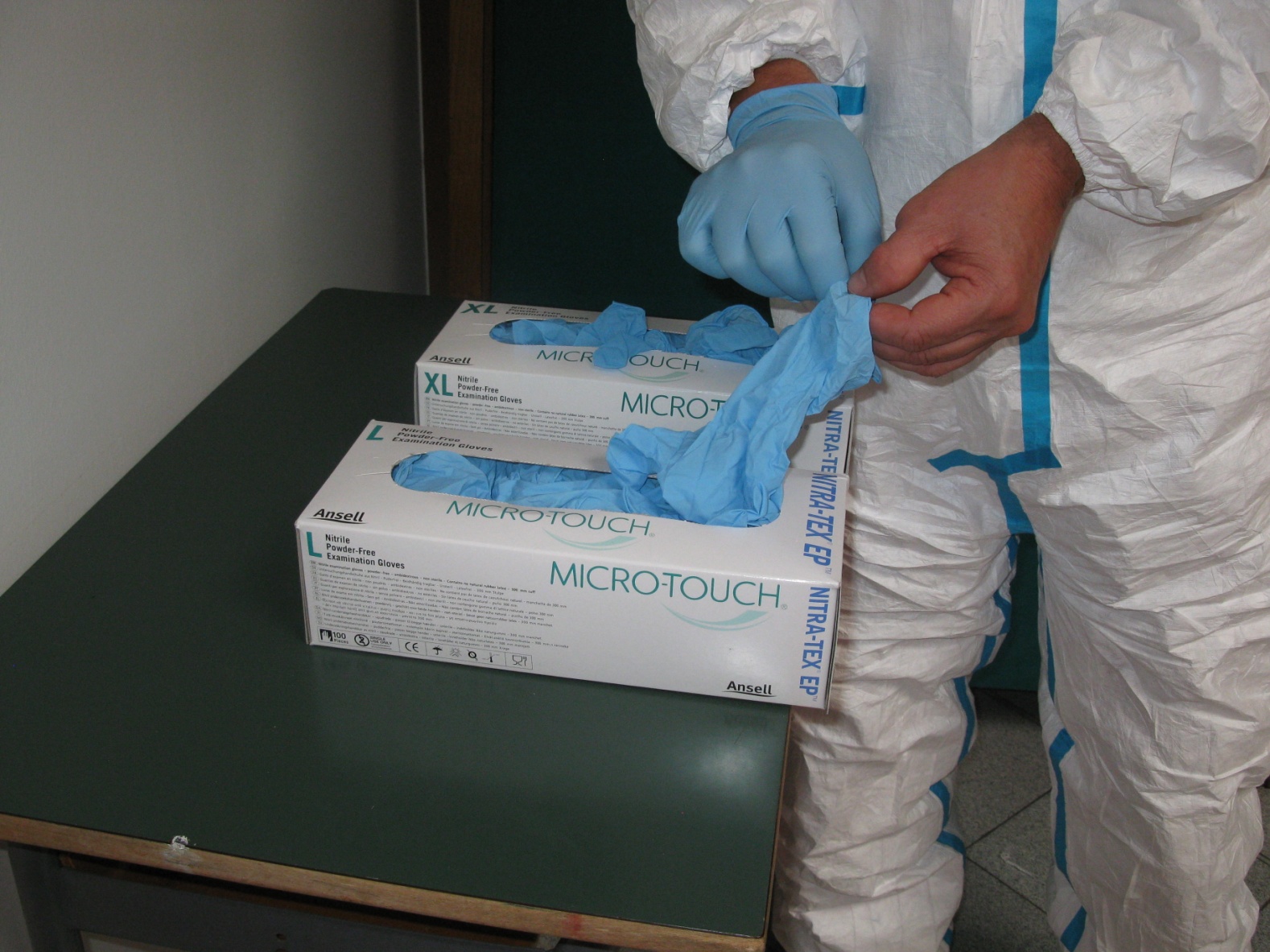 V15

Guanti in nitrile 
con polsini alti
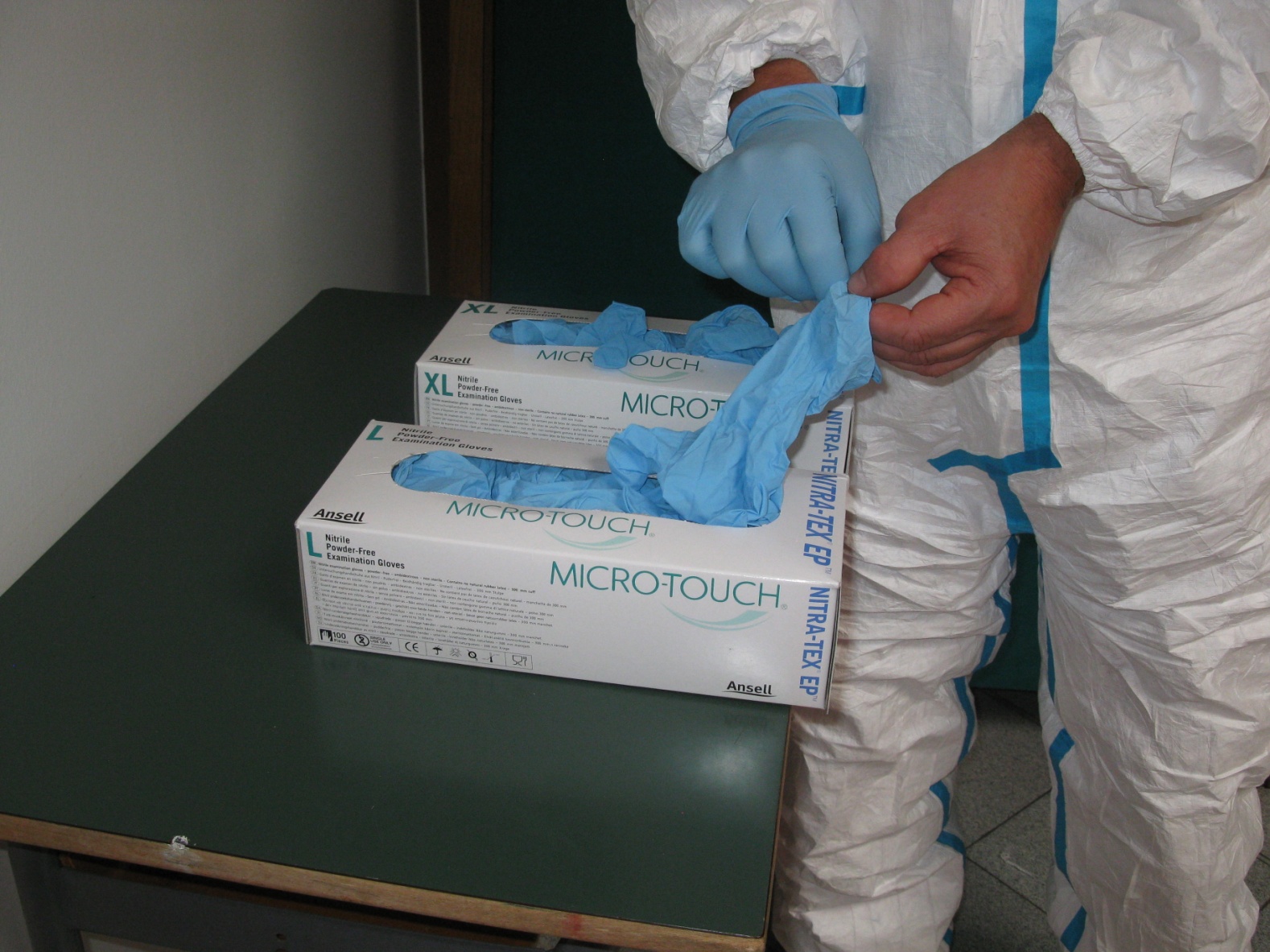 Il guanto interno sotto i polsini elastici
V16
Il guanto esterno va posto sopra i polsini della tuta
V17
I guanti esterni devono coprire i polsini della tuta
V18
Vanno ancorati alle maniche con una striscia di cerotto
V 19                             V 20
VS21 INDOSSARE UNTERZO PAIO DI GUANTI
Indossare la maschera semifacciale FFP3
V22
Indossare la maschera semifacciale FFP3
V23

Modellare
accuratamente la 
maschera al  viso,
non incrociare gli 
elastici dietro 
la nuca
Test di controllo del corretto posizionamento della maschera
V24



IN 
INSPIRAZIONE
Indossare gli occhiali a mascherina
V25
Indossare il cappuccio e chiudere la cerniera lampo
V26


Il cappuccio 
deve coprire 
completamente 
i capelli
Indossare il cappuccio e chiudere la cerniera lampo
V27

Fissare il 
lembo esterno 
con l’adesivo
Indossare il cappuccio e chiudere la cerniera lampo
V28
Vestizione completa
V29
Procedura di svestizione
VS 1

Materiale 
necessario
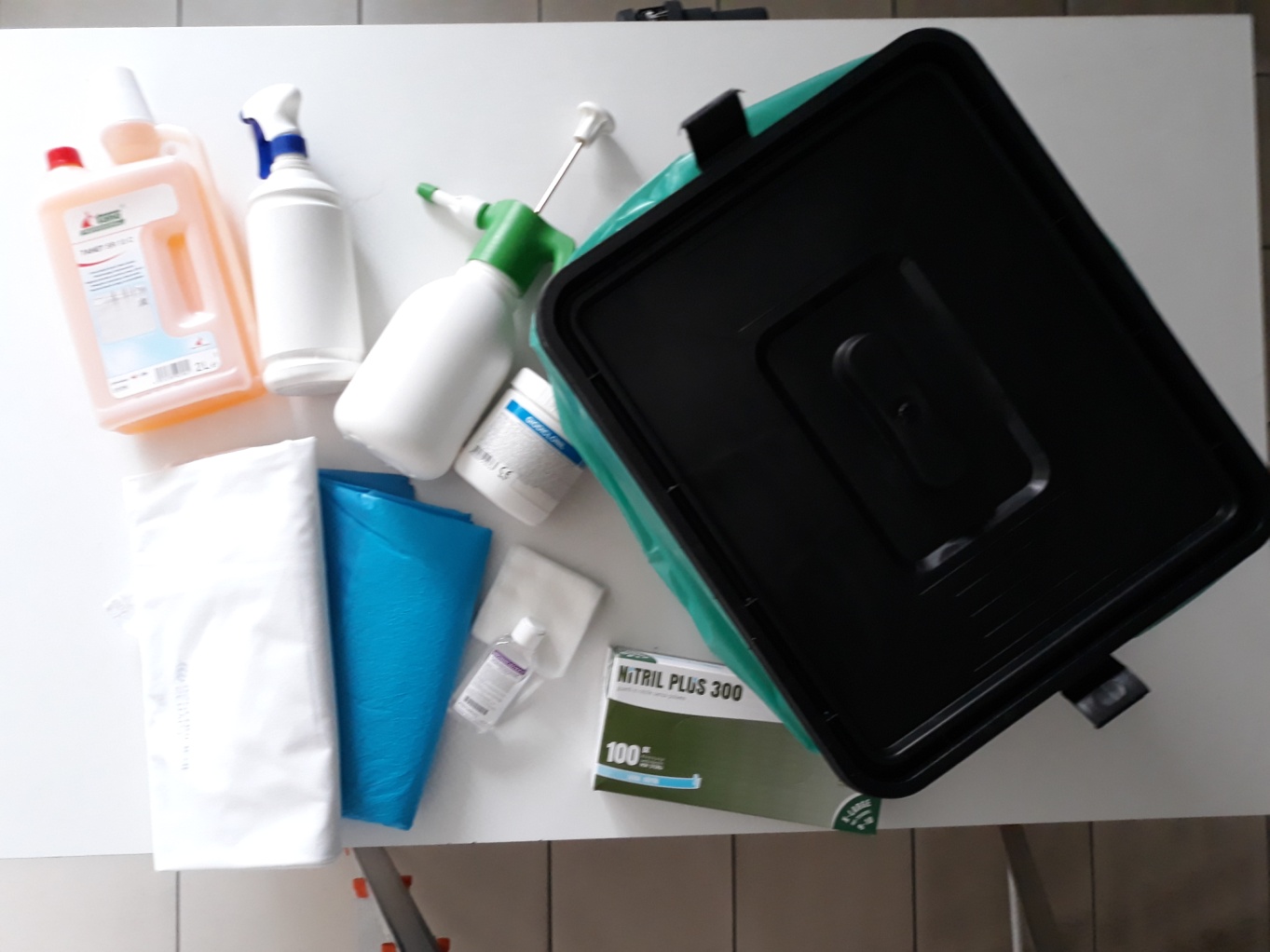 VS1 RIMUOVEREil TERZOPAIO DI GUANTIe SOSTITUIRLI CON UN PAIO PULITI
VS2 DETERGERESLACCIARE LE SCARPE TOGLIERE IL GUANTO
Aprire la cerniera lampo
VS 3
Liberare la testa dal cappuccio con entrambe le mani
VS 4


Toccare il 
cappuccio solo 
sull’esterno
con le due 
mani
Liberare la prima mano e braccio
VS 6

Pinzare con una 
mano il guanto 
esterno e il polsino 
in prossimità del 
cerotto, aprendo 
così lo spazio tra 
polsino, guanto 
esterno e guanto 
interno
Sfilare la prima manica
VS 7
Sfilare la prima manica
VS 8
Liberare la seconda manica
VS 9

La mano liberata, che 
indossa solo il guanto 
interno, viene fatta 
passare all’interno 
della manica opposta, 
sino a consentire la 
liberazione dell’altra 
mano col guanto 
interno
Liberarsi della tuta
VS 10

Si libera la tuta 
verso il basso 
toccando solo la 
superficie interna
Togliere le scarpe e passare coi piedi sulla superficie interna della tuta
VS 11
Passare coi piedi sul telo di plastica o superficie pulita
VS 12

Rimuovere
i guanti interni
Indossare un nuovo paio di guanti
VS 13
Spruzzare sulle scarpe abbondante detergente e pulire con garze non sterili
VS 14                      VS 15
VS16 Rimuovere i guantie indossare un paio di guanti puliti
Togliere gli occhiali
VS 17
Porli su un ripiano per la successiva decontaminazione
Togliere la maschera semifacciale FFP3
VS 18
Rimuovere i guanti
VS 19
Indossare le scarpe
VS 20

Smaltire il tutto nei
rifiuti speciali
VS21 LAVAGGIO DELLE MANI
NOTE e CONSIDERAZIONI
La procedura  è stata prodotta con l'intento di risultare indifferentemente applicabile: 
a situazioni ordinarie (trasferimenti interospedalieri con ambulanza di pazienti infetti o soccorso e trasporto di pazienti sospetti da malattia infettiva).
ad eventi a rischio NBCR, nei quali l'operatività si svolge all'interno di strutture organizzate, quali  Posto Medico Avanzato (PMA) e ospedali. 
L’operatore deve essere in grado di applicare la procedura in maniera autonoma.
La sequenza di svestizione deve essere seguita scrupolosamente.